Find your paintings from last class
You picked up three different little papers at the door – we will be gluing them in your sketchbook along with your paintings
You will need:
Scissors
Glue and 
Your paintings should be in your hanging folder
If not, you might not have written your name on it  
Please write your name on it and show it to Mrs. Lyon
When you have found you paintings please find a seat and wait for instructions
Watercolor 2.01.17.2019
E.Lyon
Bell Work – DO 1.17.2020
You will need:
Watercolor paper
A water container with water in it
A round brush 
A flat brush
Paper towel
Set of watercolor paints

Thanks for being ready with your supplies!
Agenda 1.17.2020
Bell Work – DO
Agenda
Experiment first 
Learn and Do techniques 2.0
Free paint applying one of the techniques we learned today
Clean-up
Flat and Round Brushes
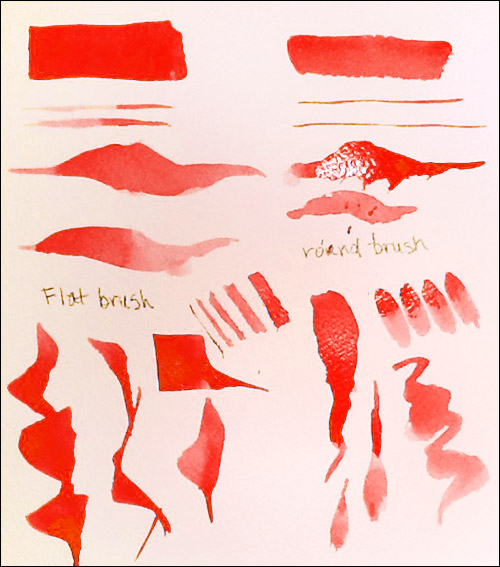 Sunset
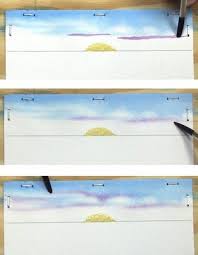 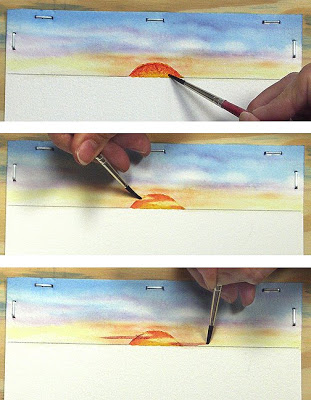 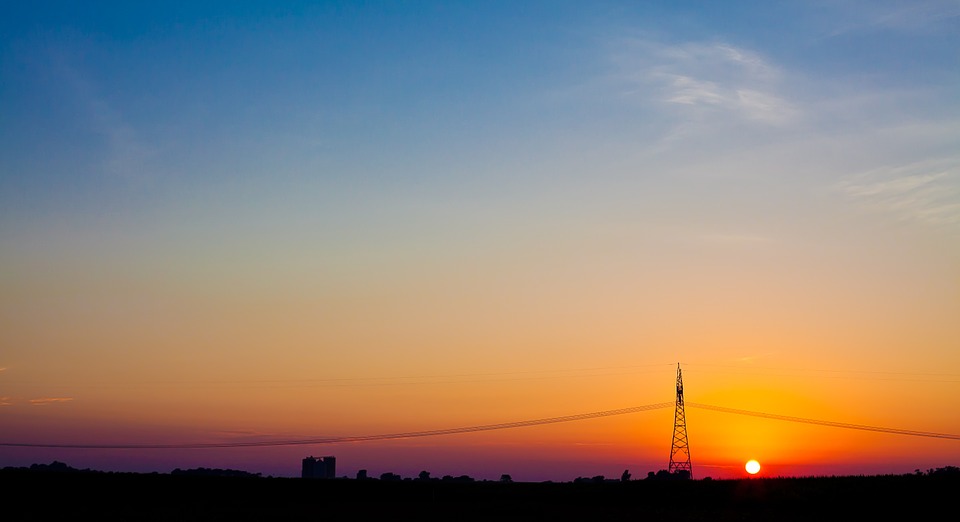 Clouds – lines with pigment on wet paper
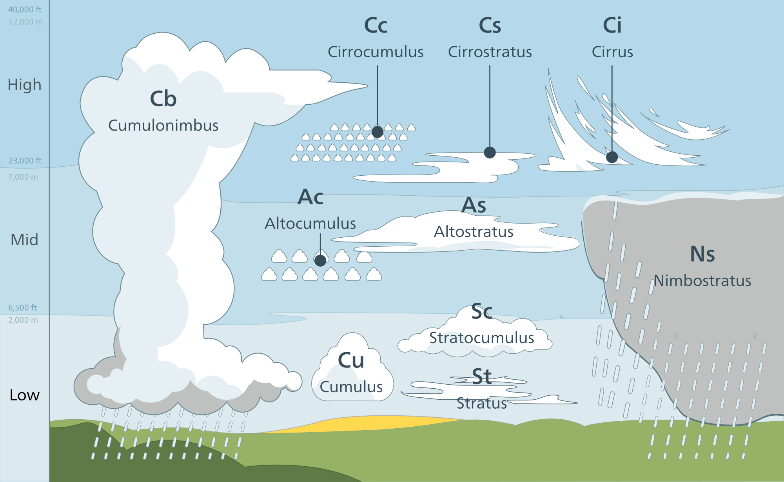 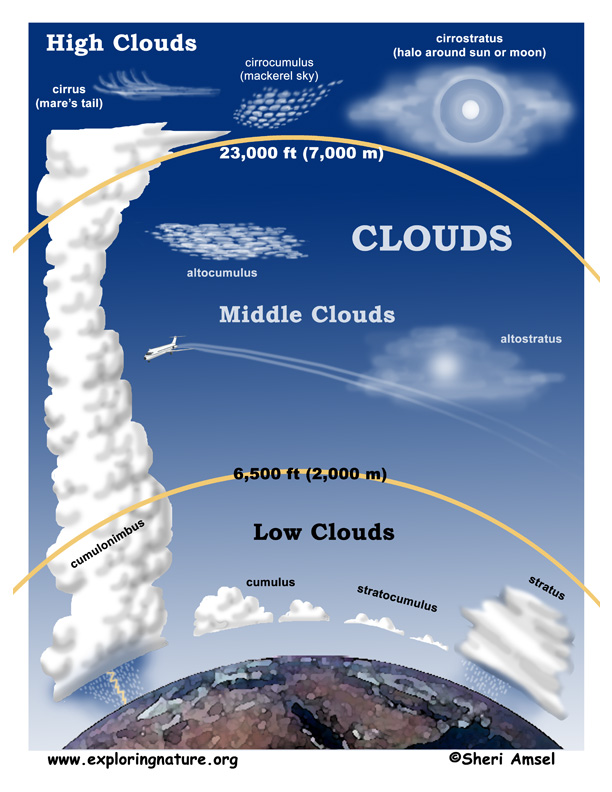 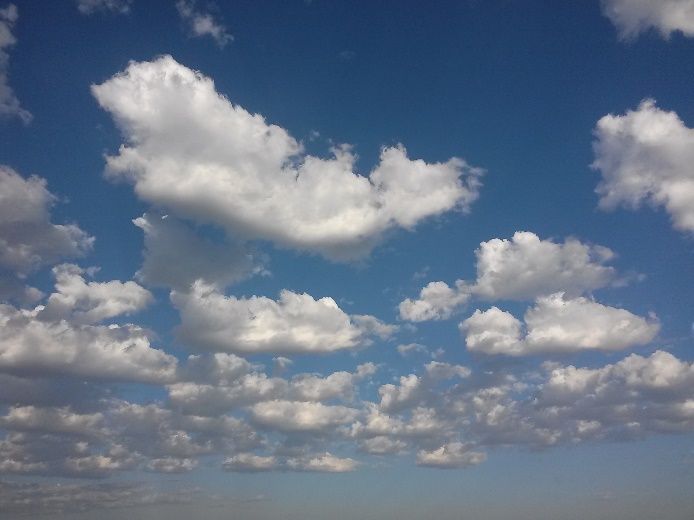 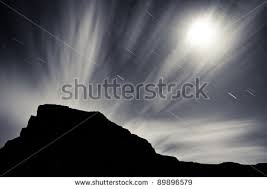 Free paintApply one of the technique we learned today
Next ClassWe will work on more techniques! And glue in Techniques 1.0 & 2.0 into our booksPlease make sure to pay your class fee, $15- to the bookstore, thanks!
Reflection on 2.0 Techniques Day 1.17.2020
Which piece is your favorite and explain in at least one to two sentences why this one is your favorite.
Which piece do you feel like you achieved the technique you learned in class today? Explain how you achieved that technique.
Which piece didn’t go well? Explain what you think wasn’t working for you or what your struggle was.